Федеративна республіка    німеччина
Виконала учениця 10- А класу
НВК «Лановецька ЗОШ№1
І-ІІІ ступенів – ліцей  »      Дуляк Інна
Політична карта . «візитна картка» країни
Розміри Фрн
Федерати́вна Респу́бліка Німе́ччини- держава в Центральній Європі.
Територія-356.96 тис.км
Склад території-16 земель
Місце перебування уряду-Бон.
Столиця-Берлін.
Грошова одиниця-євро.
Корисні копалини Німеччини
Кам*яне вугілля – Саар, Ахен.
Буре вугілля – Нижньорейнський.
Калійна сіль – Гановер, передгір*я Гарца.
Графіт – Баварський ліс
Мідні руди – Гарц
Поліметалеві руди – Рудні гори, Рейнські сланцеві гори, Гарц.
Клімат німеччини
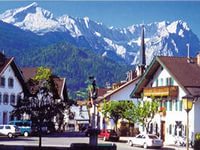 Більшість території Німеччини піддається впливу сезонного помірного клімату, в якому переважають вологі західні вітри.
 Зима в країні м'яка, а влітку, як правило, прохолодно, хоча температура може перевищувати і 30 °C доволі тривалий період часу.
На сході країни клімат більш континентальний.
Центральна і південна Німеччина належать до перехідних регіонів, тут варіюються, як помірно океанічний клімат так і континентальний клімат.
Середньорічна кількість опадівстановить 700 міліметрів на рік.
РОСЛИНИЙ СВІТ
Близько 30 % території Німеччини покрита лісами, зосередженими в основному в південій частині країни.
Близько двох третин лісів – хвойні, одна третина – листя в якій ростуть береза,  бук, дуб і горіх.
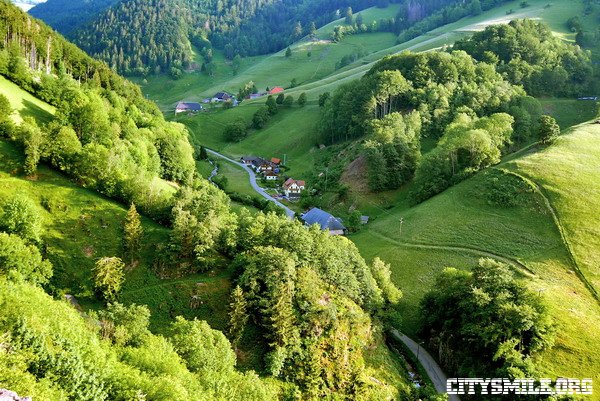 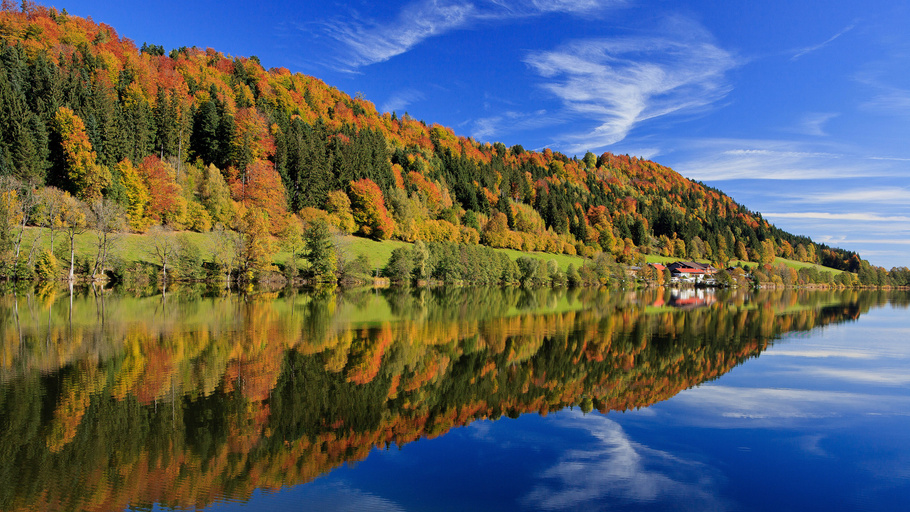 Населення країни
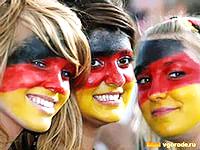 Населення Німеччини — 81,8 мільйони мешканців, із них 73,8 мільйонів з німецьким, а 8 мільйонів із іноземним громадянством. 
У 2010 р. у країні проживало 65 млн німців та 15,5 млн іноземців. 
Найбільші чисельні групи — турки та курди (3,2 мільйони), поляки (1,6 мільйони), вихідці з країн СНД (українці, росіяни, євреї, російські німці (1,4 мільйони), вихідці з країн західної Європи та Балкан (2,9 млн), вихідці з країн Азії (1,6 млн)
Місто Дрезден
- Місто мистецтва
Визначні місця Німеччини
Бранденбурзькі ворота
Ерфурт. СТАРЕ МІСТО
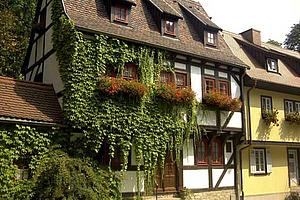 Замок Нойшванштайн
Побудований за наказом короля Людвіга Баварського і повинен був утілити усі уявлення про казкове рицарське минуле Германії.
Знаходився біля романтичної дороги з Фюсена у Вурцбург але безпосередньо до замку можна доїхати верхом або пішки.
атракціони
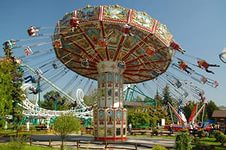 Дякую за увагу  ))))